ESCUELA NORMAL DE EDUCACIÓN PREESCOLAR






NOMBRE: JENIFFER CITLALY GARZA SÁNCHEZ

MAPA CONCEPTUAL SOBRE LA RELACIÓN ENTRE LOS PRINCIPIOS PEDAGÓGICOS Y LOS CAMPOS FORMATIVOS
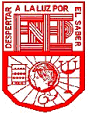 En el siguiente mapa conceptual se encuentran los principios pedagógicos que se
localizan en el Plan de Estudios, los cuales son esenciales para implementarlos en 
la práctica docente para mejorar nuestra intervención educativa y así obtener mejores resultados en los estudiantes.
Aquí se encuentran relacionados los principios pedagógicos con los diversos campos formativos que se implementan en la educación preescolar, los cuales son lenguaje  y comunicación, pensamiento matemático, exploración y conocimiento del mundo, desarrollo físico y salud, desarrollo personal y social y expresión y apreciación artística.
Aprendizaje significativo
Ambientes de aprendizaje
Planificación
Relación entre estudiante,  docente,  familia y escuela
Atención a los estudiantes y a sus procesos de aprendizaje
Trabajar en colaboración
Desarrollo de competencias, Estándares Curriculares y aprendizajes esperados
PRINCIPIOS PEDAGOGICOS
Materiales educativos
Lenguaje y comunicación
Exploración y conocimiento del mundo
Pensamiento matemático
Desarrollo personal y social
Expresión y apreciación artística
Desarrollo físico y salud
Tutoría y la asesoría
Evaluación
La inclusión para atender la diversidad
Liderazgo
Temas de relevancia social
Se muestran como son muy significativos los principios pedagógicos que son
Implementados en el Plan de Estudios ya que todos tienen una vinculación con los campos formativos de la educación preescolar. Además de que todos los campos tienen una relación entre sí lo cual es importante por que se pueden favorecer mediante actividades en donde se implementen diversos aprendizajes fortaleciendo cada campo formativo así los niños y las niñas irán desarrollando
competencias y habilidades que le serán útiles para ser competente.